3 July 2020
Angle between two vectors
LO: Using the scalar product to calculate the angle between two vectors.
b1
a1
a
=
b
=
b2
a2
a
b
Angle between two vectors
Consider two vectors:
and
Find the angle between a and b
We translate the vectors so that they both emanate from the same point
The  length of the vectors
b - a
|b - a|
a
|a|
q
Adding the vectors, we make a triangle
b
|b|
Using cosine rule
|a|
cosq
|a|2
|b|
= a12 + a22
|a|2
+ |b|2
2
|b - a|2  =
-
|a|
cosq
|b|
= b12 + b22
2
|b|2
-
a12 + a22
(b1 – a1)2 + (b2 – a2)2
+ b12 + b22
=
a1b1 + a2b2
|a|
cosq
=
|b|
Simplifies to
b1 – a1
b - a =
b2 – a2
a1b1 + a2b2
a  b
cosq
=
=
|a|
|a|
|b|
|b|
|b - a|2  =
(b1 – a1)2 + (b2 – a2)2
[Speaker Notes: Explain that adding these two vectors is like moving right 5 and up 3 and then moving right 3 and down 2. The net effect is a movement right 8 and up 1. Point out that we can add the horizontal components together to get the horizontal component of the resultant vector (5 + 3 = 8) and we can add the vertical components together to get the vertical component of the resultant vector (3 + –2 = 1).
In the vector diagram the start of vector b is placed at the end of vector a. The resultant vector, a + b, goes from the start of a to the end of b.]
Angle between two vectors
Find the angle between
a = 3i - 2 j
and
b = i + 7 j
(3)(1) + (-2)(7)
a  b
cosq
cosq
=
=
Since
|a|
|b|
3 - 14
a  b = a1b1 + a2b2
cosq
=
- 11
- 11
q
=
|a| =

Cos-1
cosq
=
|b| =
115.6o
q

[Speaker Notes: Explain that adding these two vectors is like moving right 5 and up 3 and then moving right 3 and down 2. The net effect is a movement right 8 and up 1. Point out that we can add the horizontal components together to get the horizontal component of the resultant vector (5 + 3 = 8) and we can add the vertical components together to get the vertical component of the resultant vector (3 + –2 = 1).
In the vector diagram the start of vector b is placed at the end of vector a. The resultant vector, a + b, goes from the start of a to the end of b.]
Angle between two vectors
Find the angle between
b =
a =
and
(2)(-1) + (3)(0) + (-1)(2)
a  b
cosq
cosq
=
=
Since
|a|
|b|
-2 + 0 - 2
a  b = a1b1 + a2b2 + a3b3
cosq
=
-1
2
0
3
- 4
|a| =
- 4
q
=

Cos-1
cosq
=
-1
2
|b| =
118.56o
q

[Speaker Notes: Explain that adding these two vectors is like moving right 5 and up 3 and then moving right 3 and down 2. The net effect is a movement right 8 and up 1. Point out that we can add the horizontal components together to get the horizontal component of the resultant vector (5 + 3 = 8) and we can add the vertical components together to get the vertical component of the resultant vector (3 + –2 = 1).
In the vector diagram the start of vector b is placed at the end of vector a. The resultant vector, a + b, goes from the start of a to the end of b.]
Special properties of the scalar product
Perpendicular vectors:
|a|
cosq
cosq
=
a  b
|b|
|a|
=
a  b
|b|
0
If q = 90o
0
Cos 90o = 0
=
a  b
For perpendicular vectors 
a  b = 0
Perpendicular vectors are also called orthogonal.
[Speaker Notes: Explain that adding these two vectors is like moving right 5 and up 3 and then moving right 3 and down 2. The net effect is a movement right 8 and up 1. Point out that we can add the horizontal components together to get the horizontal component of the resultant vector (5 + 3 = 8) and we can add the vertical components together to get the vertical component of the resultant vector (3 + –2 = 1).
In the vector diagram the start of vector b is placed at the end of vector a. The resultant vector, a + b, goes from the start of a to the end of b.]
Special properties of the scalar product
Parallel vectors:
|a|
cosq
cosq
=
a  b
|b|
|a|
=
a  b
|b|
1
If q = 0o
|a|
Cos 0o = 1
|b|
=
a  b
For parallel vectors 
a  b = |a| |b|
[Speaker Notes: Explain that adding these two vectors is like moving right 5 and up 3 and then moving right 3 and down 2. The net effect is a movement right 8 and up 1. Point out that we can add the horizontal components together to get the horizontal component of the resultant vector (5 + 3 = 8) and we can add the vertical components together to get the vertical component of the resultant vector (3 + –2 = 1).
In the vector diagram the start of vector b is placed at the end of vector a. The resultant vector, a + b, goes from the start of a to the end of b.]
Special properties of the scalar product
Coincident vectors:
|a|
cosq
cosq
=
a  a
|a|
|a|
=
a  a
|a|
1
If q = 0o
|a|
Cos 0o = 1
|a|
=
a  a
=
a  a
a2
For coincident vectors 
a  a = a2
[Speaker Notes: Explain that adding these two vectors is like moving right 5 and up 3 and then moving right 3 and down 2. The net effect is a movement right 8 and up 1. Point out that we can add the horizontal components together to get the horizontal component of the resultant vector (5 + 3 = 8) and we can add the vertical components together to get the vertical component of the resultant vector (3 + –2 = 1).
In the vector diagram the start of vector b is placed at the end of vector a. The resultant vector, a + b, goes from the start of a to the end of b.]
Thank you for using resources from
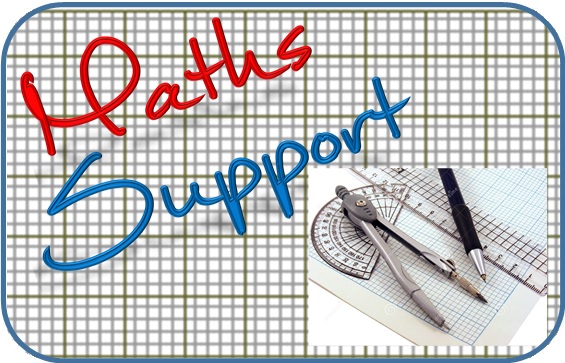 For more resources visit our website
https://www.mathssupport.org
If you have a special request, drop us an email
info@mathssupport.org